Equipo 1
Los Elegantes
No hay nada como LEVANTARSE TARDE UN DOMINGO
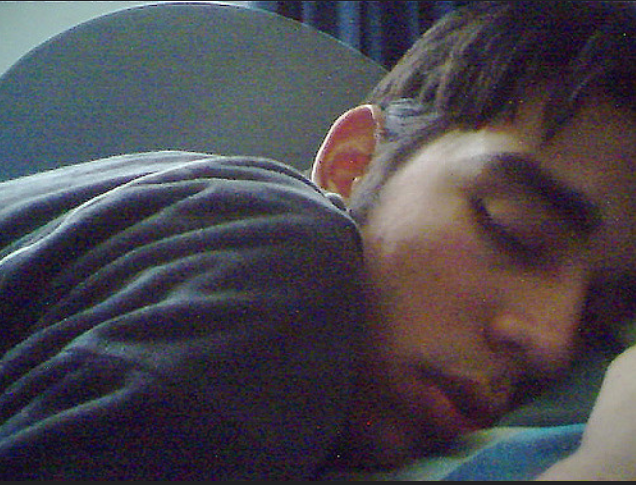 ¡Tenemos tres cosas en cómún!
Valoramos mucho LA AMISTAD
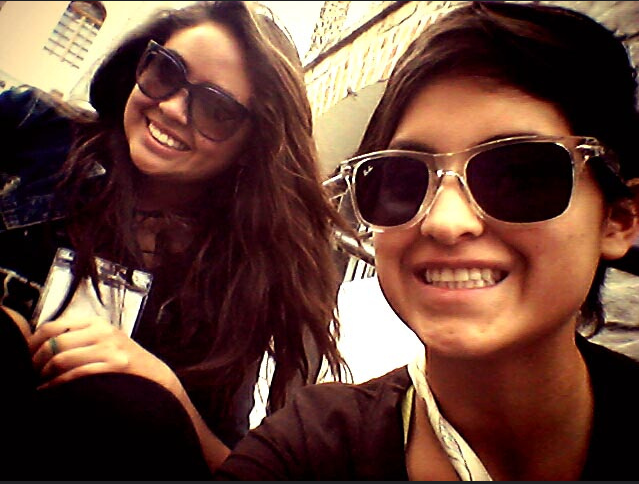 Los Elegantes
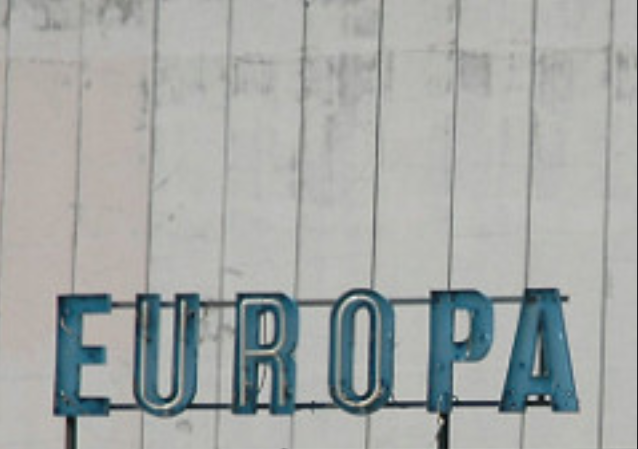 Nos gusta EUROPA y nos sentimos EUROPEOS
Francesco by Anne
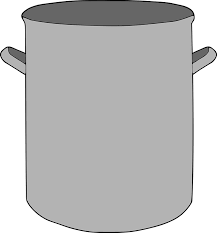 Ha elegido una olla porque piensa que puede llenarse de conocimientos
su color es el rojo porque es muy pasional
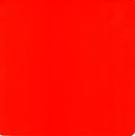 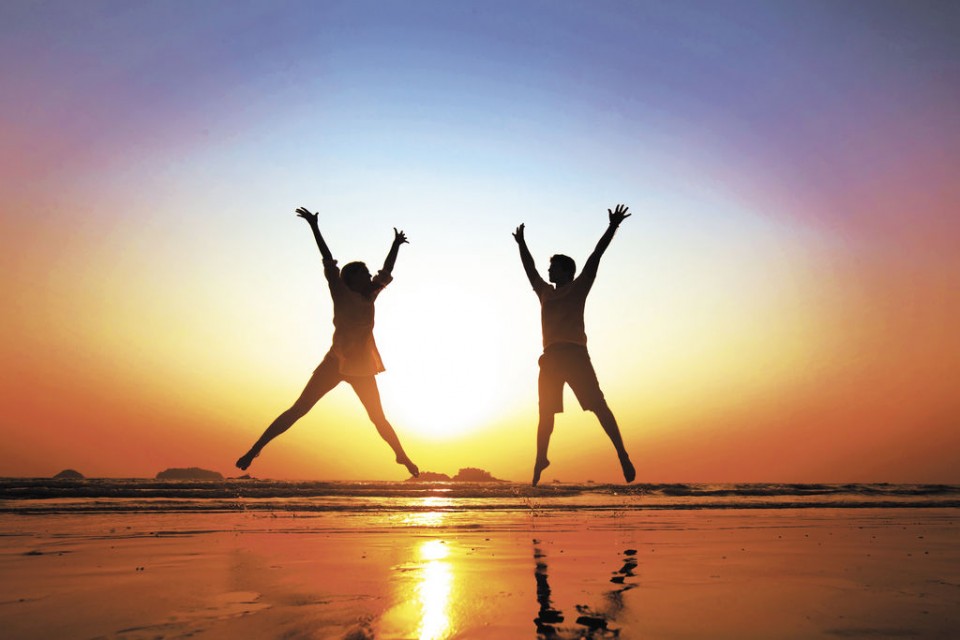 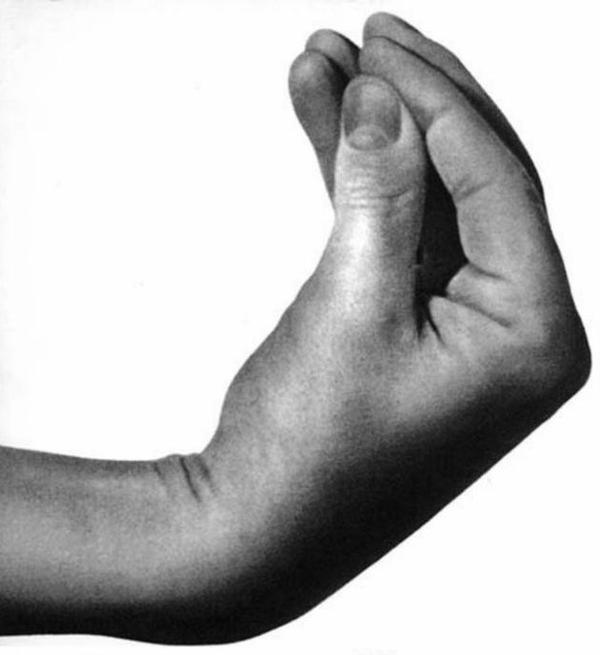 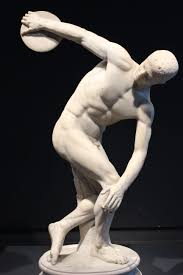 Se ve muy deportista
¡Vive la vida!
¿Pero qué estás diciendo?
Anne by Eduardo
Eduardo by Agata
Agata by Isabel
Isabel by Claude
Claude by Francesco